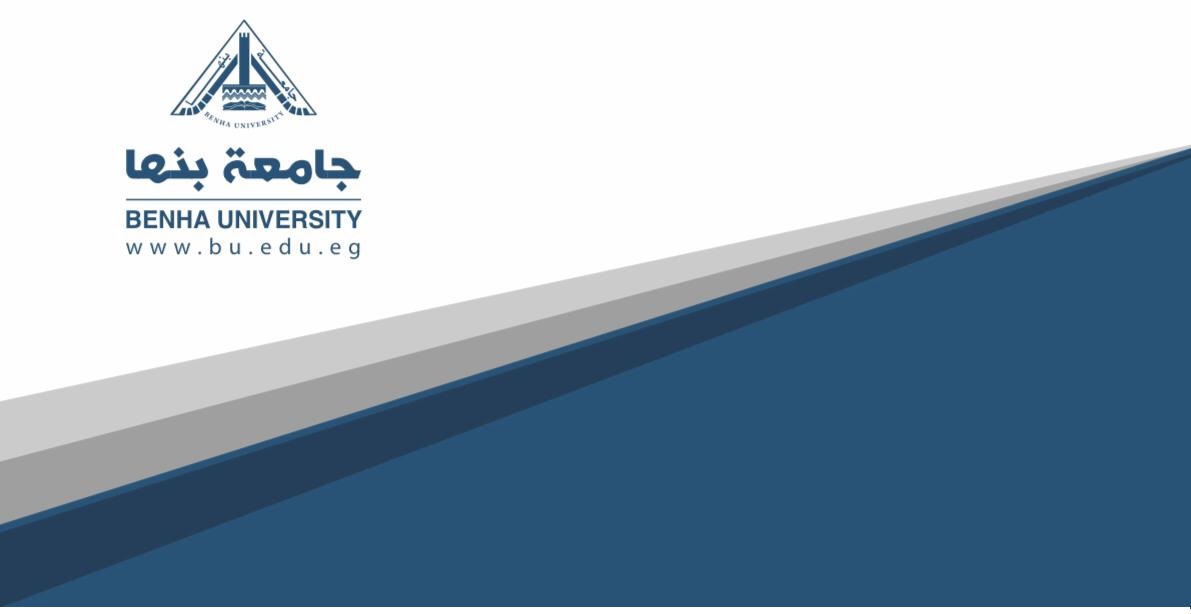 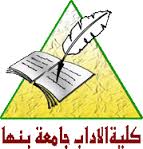 علم النفس التربوى

الفرقة الثانية

د.عفاف حسن
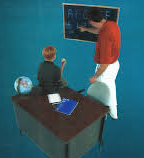 أنماط إستراتيجيات التعلم
- استراتيجيات التحكم فى الاستيعاب والفهم 
- استراتيجيات وجدانية 	
- استراتيجيات إعادة السرد والتسميع 
- إستراتيجيات التفصيل والتوضيح 
- استراتيجيات التنظيم 
- الاستراتيجيات الميتامعرفية 
- التعلم الفردى ، والتعلم التنافسى ، والتعلم التعاونى
- استراتيجيات التحكم فى الاستيعاب والفهم
وتتطلب هذه الفئة معرفة المتعلم لذاته وقدراته على الاستيعاب والفهم بالإصافة إلى ادراكه للمهام المطلوب منه أداؤها ومستوى الأداء المطلوب . وتحديد مدى تحقيق الأهداف مثال لهذه الفئة أن يسأل المتعلم نفسه ليتأكد من فهمه للدرس .
- استراتيجيات وجدانية
وتتطلب هذه الفئة معرفة المتعلم لذاته وقدراته على الاستيعاب والفهم بالإصافة إلى ادراكه للمهام المطلوب منه أداؤها ومستوى الأداء المطلوب . وتحديد مدى تحقيق الأهداف مثال لهذه الفئة أن يسأل المتعلم نفسه ليتأكد من فهمه للدرس .
- استراتيجيات إعادة السرد والتسميع
لكى يحدث التعلم ينبغى أن يتناول المتعلمون المعلومات الجديدة ، وأن يربطوها بالمعلومات السابقة ، وتعتمد هذه الاستراتيجية على تكرار المعلومات التى نريد أن نتذكرها بصوت مرتفع أو منخفض وهذا هو التكرار أو إعادة السرد والتسميع الصم ، ويستخدم لتذكر أرقام التليفونات والتعليمات التى تلزم للوصول إلى جهة معينة ، وإعادة المعلومات المرة بعد المرة يساعد على الإحتفاظ بالمعلومات البسيطة فى الذاكرة القصيرة المدى . ويتطلب الاحتفاظ بالمعلومات البسيطة فى الذاكرة القصيرة المدى . ويتطلب الاحتفاظ بمواد أكثر تعقيدا استراتيجيات إعادة سرد وتسميع ومعقد تتعدى مجرد تكرار المعلومات ، مثل وضع خطوط تحت الأفكار الرئيسية ، وكتابة ملاحظة فى الهامش ، هاتين الاستراتيجيتين يمكن استخدامهما لمساعدة التلاميذ على تذكر مواد تعليمية أكثر تعقيدا .
- إستراتيجيات التفصيل والتوضيح
إن التفضيل والتوضيح هو عملية إضافة تفصيل إلى معلومات جديدة بحيث تصبح أكثر معنى  ، وبالتالى تجعل التشفير أسهل وأكثر تحديدا وتساعد استراتيجيات التفضيل فى نقل المعلومات الجديدة من الذاكرة القصيرة المدى إلى الذاكرة طويلة المدى ، بتكوين روابط وتداعيات بين المعلومات الجديدة والمعلومات السابقة . والناس تستخدم هذه الاستراتيجيات فى حفظ أرقام بطاقاتهم الشخصية وحسابهم فى البنك ورقم التأمين الاجتماعى .
ومن استراتيجيات التفضيل والتوضيح ما يعرف بطريقة Pq4r فى المذاكرة . وهذه الطريقة تستخدم لتساعد التلاميذ على حفظ وتذكر ما يقرأون وحرف P ( preview ) معناه إلقاء نظرة تمهيدية على الموضوع وقراءة معالمه الأساسية ، والحرف Q ( question ) يعنى طرح أسئلة ، والعنصر 4R يتألف من أربع كلمات تبدأ كل منها ب R اقرأ Read ، وتصور بصريا Reflect وسمع Recite وراجع Review . والتلميذ الذى يستخدم هذه الطريقة يتم تعليمه بحيث يعالج الموضوع الذى يقرأه ويستذكره
- استراتيجيات التنظيم
وهذه الاستراتيجيات تستهدف مساعدة المتعلمين على زيادة معنى المواد الجديدة وذلك فى الأساس بغرض بنيات تنظيمية جديدة على المواد . واستراتيجيات التنظيم قد تتألف من اعادة تجميع الأفكار أو المصطلحات أو تصنيفها أو تقسيمها إلى مجموعات فرعية أصغر . ومن استراتيجيات التنظيم الشائعة تلخيص مخطط للموضوع
- الاستراتيجيات الميتامعرفية
ويقصد بالميتامعرفية تفكير المتعلمين عن تفكيرهم وقدراتهم على استخدام استراتيجيات تعلم معينة على نحو مناسب . قدم لنا فلافل Flavel (1985) تعريفا أكثر اكتمالا حين كتب قائلا : إن ما بعد المعرفة أو ما وراءها أى الميتامعرفية هى:
" معرفة الفرد التى تتعلق بعملياته المعرفية ونواتجه أو أى شىء يتصل بها ، مثل خصائص المعلومات أو البيانات التى تتعلق بالتعلم وتلائمه... وتشير ما بعد المعرفة من بين أشياء أخرى . إلى المراقبة النشطة والتنظيم اللاحق وتناغم هذه العمليات فى علاقتها بهدف معرفى تتعلق به ، وعادة ما يكون ذلك فى خدمة هدف عيانى" .
- التعلم الفردى ، والتعلم التنافسى ، والتعلم التعاونى
التعلم الفردى
فى التعليم الفردى يتدرب الطلاب على الاعتماد على أنفسهم لتحقيق أهداف تعليمية تتناسب مع قدراتهم واتجاهاتهم وغير مرتبطة بأقرانهم من الطلاب . ويدخل ضمن هذا النوع من التعلم ما يسمى بالتعليم الذاتى . ويتم تقويم الطالب فى هذا النوع من التعلم وفق محكات موضوعة مسبقا وفى هذا النوع من التعلم تتاح الفرصة للطالب للعمل بشكل فردى لتحقيق أهدافه الخاصة وفى ضوء قدراته الخاصة ويتحدد مدى قربة أو بعده من معايير الامتياز التى حددت بشكل مسبق.
التعلم التنافسى Competitive learning
فى التعلم التنافسى ، يتنافس الطلاب فيما بينهم لتحقيق هدف تعليمى محدد بفوز بتحقيقه طالب واحد أو مجموعة قليلة . ويتم تقويم الطلاب فى التعلم التنافسى وفق منحنى مدرج من الأفضل إلى الأسوأ.
التعلم التعاونى Cooperative learning
أما فى التعليم التعاونى فيعد الطلاب بحيث يعملون مع بعضهم البعض داخل مجموعات صغيرة ، ويساعد كل منهم الآخر لتحقيق هدف تعليمى مشترك ووصول جميع أفراد المجموعة إلى مستوى الإتقان ، ويتم تقويم أداء مجموعة الطلاب وفق محكات موضوعيه مسبقا .
"مقارنة بين خصائص التعلم التعاونى والتعلم التنافسى والتعلم الفردى"